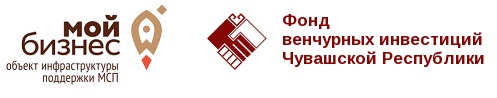 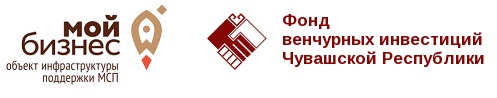 Макет презентации Инновационной компании
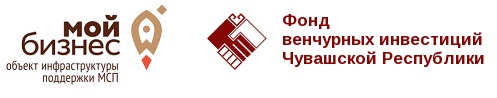 Название проекта
• Наименование проекта
• Наименование Инновационной компании
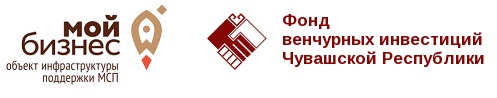 Краткое резюме проекта
• Описание продукта
• Объем рынка
• Рост рынка
• Инвестиции
• Оборот компании в последний год
• Стоимость компании на выходе
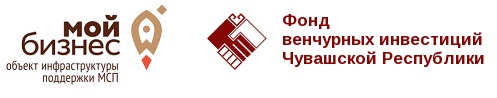 Продукт и областиприменения
• Проблемы, существующие на рынке
• Предлагаемое решение, новизна
• Преимущества для покупателя
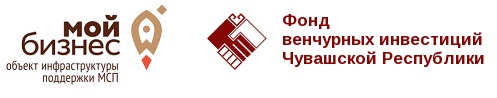 Рынок
• Сегментирование рынка (круговая диаграмма)
• Участники
• Объемы, по годам (линейчатая диаграмма)
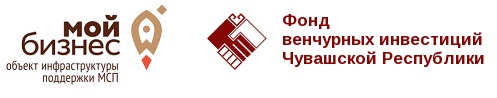 Тенденции развития рынка
• Современные мировые тенденции
• Рыночные потребности (вкл. обзор потребителей)
• Оценка роста: емкость, темп роста
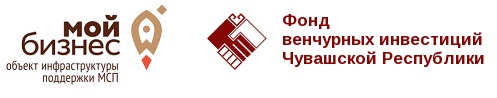 Конкуренты
• Прямые конкуренты (графическое отображение долей)
• Субституты
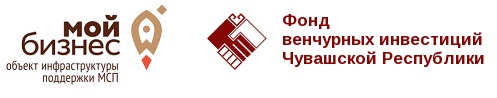 Ключевые преимущества
• Технологии
• Инициатор проекта (фото, краткое перечисление заслуг)
• Перечень достижений по проекту (вкл. патенты)
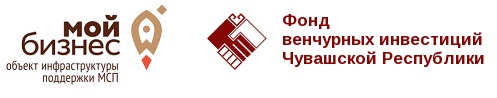 Модель развития
• Развитие продукта
• Маркетинг
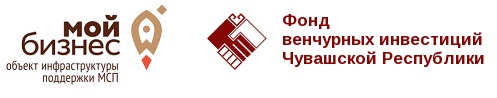 Структура сделки
• Состав инвесторов
• Форма участия
• Распределение долей
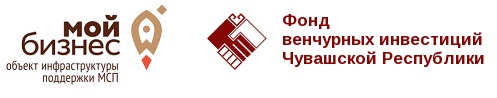 Инвестиционные транши
• Транши от Фонда / Инвесторов
• Условия к исполнениям траншей
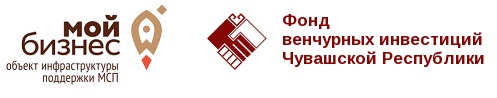 Финансовая модель
График, совмещенный:
1. NPV нарастающим итогом
2. Дефлированная прибыль (без учета инфляции)
3. Инвестиции + Затраты
• Срок окупаемости проекта, лет
• NPV
• ROI, в разах
• IRR
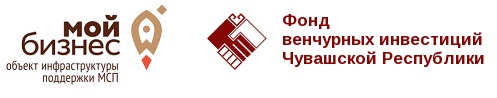 Оценка компании и стратегия выхода из проекта
• Чистый дисконтированный доход за последний год
• Стоимость всего проекта по DCF
• Ставка дисконтирования NPV17
• Капитализация бизнеса по коэффициенту P/E
• Способы выхода
• Планируемый срок для Фонда / Инвесторов
• Предполагаемая цена для Фонда / Инвесторов
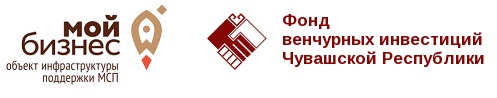 Риски
• Перечень рисков
• Способы их снижения
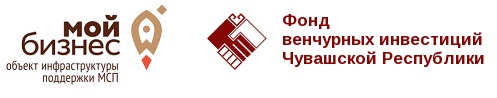 Команда
• Компетенции участников
• Мотивационная программа для менеджмента компании
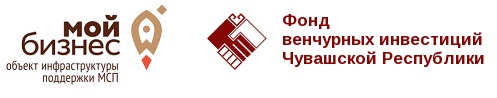 Заключение
• Расчетные инвестиции в проект составляют:
• Расчетная стоимость компании составляет:
• Годовой оборот на последний год составляет:
• Чистая дисконтированная прибыль за последний год:
• Чистая дисконтированная прибыль за все года.